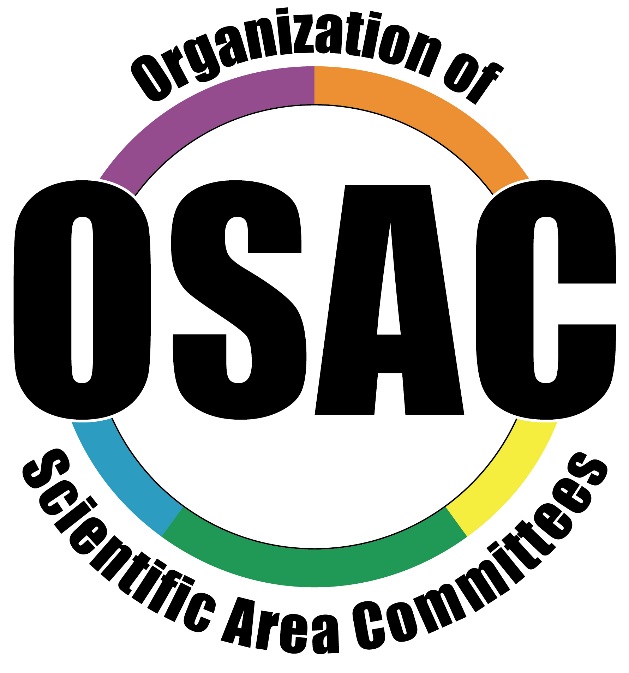 AAFS Biological Methods Subcommittee Progress
Kimberly Murga
February 22, 2016
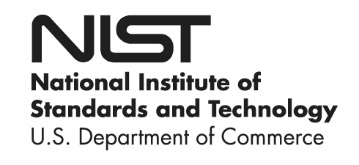 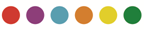 Subcommittee Leadership
2
Subcommittee Members
3
Subcommittee Affiliates
4
Discipline Description
Biological Methods
The Biological Methods Subcommittee will focus on establishing standards and guidelines that support molecular and biochemical methods used to analyze evidence and reference items.

This encompasses everything from serology through loading samples on a Genetic Analyzer.  This subcommittee does not cover anything related to interpretation (serology interpretation or DNA interpretation)
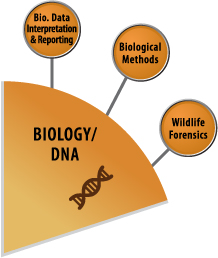 5
Monthly Telephonic Meetings Held
4 Task Groups 

Terminology (being overseen at Biology/DNA SAC Level)

Validation and Method Development

Education /Training/Competency/Certification (ETCC)

Serological Examination of Biological Evidence
6
Topic 1: Forensic Biology Terminology
Priority Level: High 

Description: To develop a standardized list of terms with definitions applicable across the forensic biology disciplines.

Draft Documents Created: 2 Lists, work is in progress

Task Group Chair Name:  Eric Buel
Task Group Chair Contact Information: eric.buel.vt@gmail.com
7
Topic 1: Forensic Biology Terminology
Committee Action Plan
8
Topic 2: Validation and Method Development
Description: To Create Standards and Guidelines for the Validation of Standard Operating Procedures

Draft Standards and Guidelines Created: In progress

Task Group Chair Name:  Steven Weitz
Task Group Chair Contact Information: steven.weitz@atf.gov
9
Topic 2: Validation and Method Development
Content: SWGDAM and QAS inspired standards and guidelines
Definitions
Standards related to:
Developmental Validation 
Internal Validation 
Material Modification
Performance Check
Software
10
Topic 2: Validation and Method Development
Committee Action Plan
11
Topic 3: Education/Training/ Competency/Certification (ETCC)
Description: This group’s focus is to establish standards and guidelines for training, education, competency, and certification that impact forensic practitioners, laboratory personnel, and the legal community.

Draft Standards and Guidelines Created: In progress
Task Group Chair Name: Kristine Kadash
Task Group Chair Contact Information: kkadash@co.Jefferson.co.us
12
Topic 3: Education/Training/ Competency/Certification (ETCC)
Content: QAS Inspired Includes:
Detailed educational requirements
DNA training modules
Laboratory tasks and topics to include statistics, CODIS, validation, review, lab policies, interpretation guidelines, and reporting guidelines
Assessment/final evaluation requirements
13
Topic 3: Education/Training/ Competency/Certification (ETCC)
Committee Action Plan
13
Topic 4: Serology Standards
Description: These standards focus on serology, body fluid ID, sample identification and collection.  Includes sexual assault kits, serological methods, evidence screening, body fluid/tissue identification and contamination prevention.

Draft Document Created: Standards for the Collection and Serological Examination of Biological Evidence 

Task Group Chair Name: Caroline Zervos

Task Group Chair Contact Information: caroline.zervos@ic.fbi.gov
15
Topic 4: Standards for the Collection and Serological Examination of Biological Evidence
Content: SWGDAM Inspired 
Includes 
Definitions
Training Requirements
Serological Testing Fundamentals
Proficiency Testing Requirements
Evidence Control
Contamination Prevention
Validation Requirements
Equipment Calibration and Maintenance
Reporting and Reviews
Corrective Action
16
Topic 4: Standards for the Collection and Serological Examination of Biological Evidence
Committee Action Plan
17
Research Needs and Gaps Identified
Improving the analysis of serological evidence for the identification of body fluids
Considerable research has been conducted to improve DNA analysis techniques, but little has changed during serological analysis of evidence
It would be beneficial to add methods which would streamline and decrease the serological analysis time on time-intensive items like sheets, clothing, etc.
Probabilistic genotyping of low copy number samples
Low copy number DNA analysis involves the presence of mixtures
Interpretation is difficult due to effects of stochastic amplification, allele dropout and allele drop-in
An expert system for this analysis would assist in the development of applications for this procedure
18
What’s Next for Biological Methods Subcommittee?
Task Groups are refining draft documents based upon extensive discussions and feedback during the January 2016 OSAC meeting
Adding more details, content, etc.
Gain OSAC approval to submit documents to an Standards Development Organization for approval
19
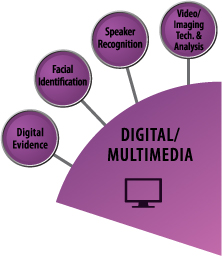 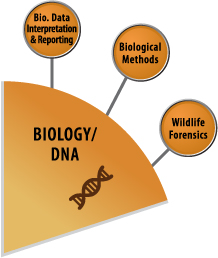 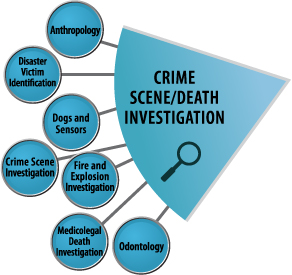 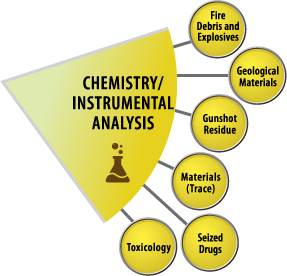 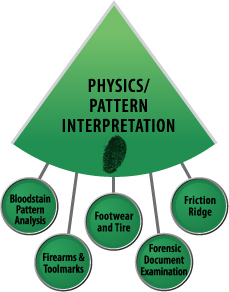 20
Thank You!
21